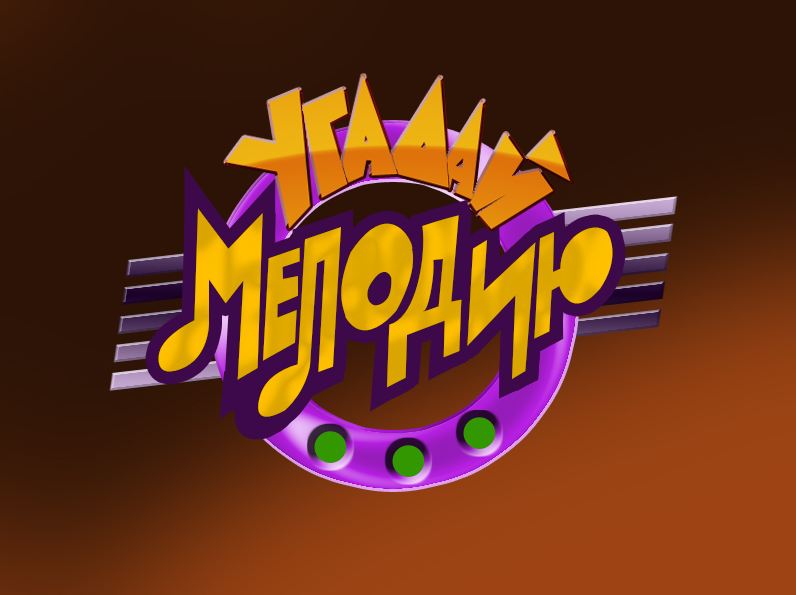 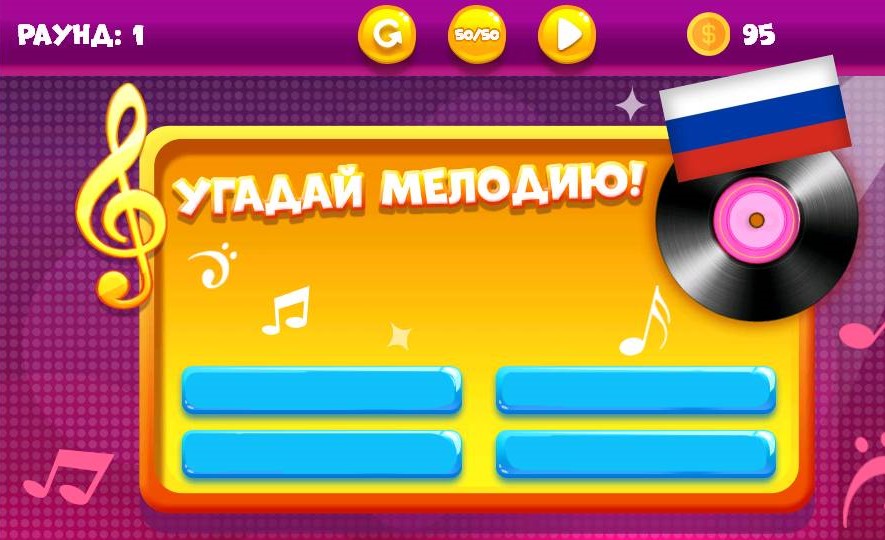 Отгадайте название  
русской народной песни
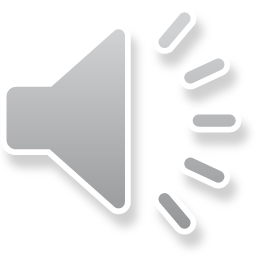 Шумел камыш
Во поле береза стояла
Черный ворон
Ой, мороз, мороз
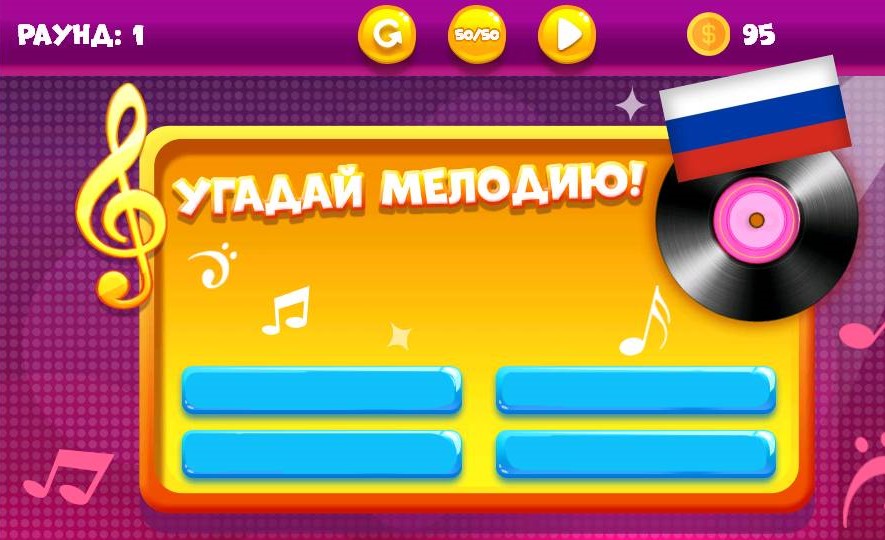 Отгадайте название  
русской народной песни
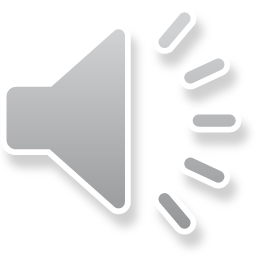 Вдоль по улице метелица
Валенки
Посею лебеду
Дубинушка
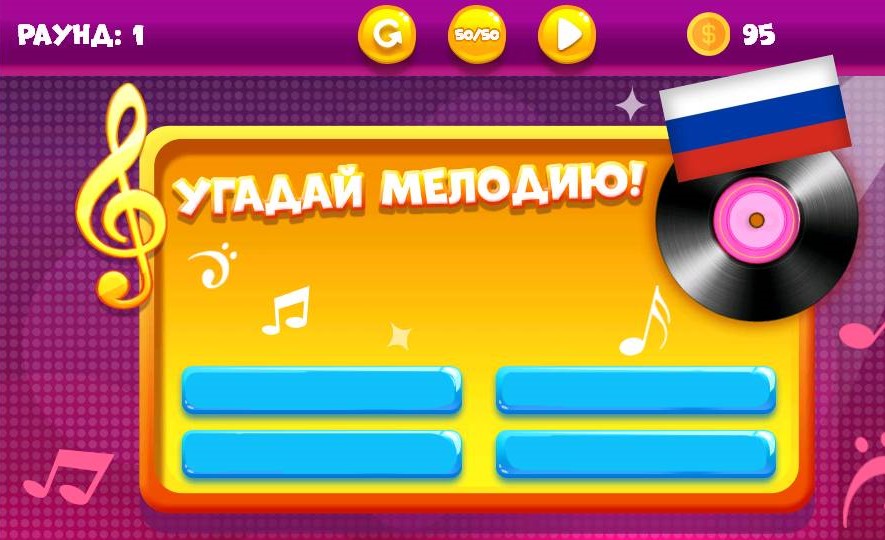 Отгадайте название  
русской народной песни
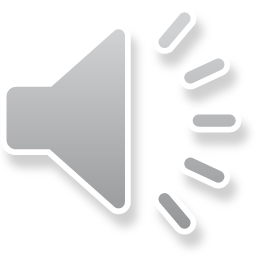 Барыня
Выйду на улицу
Тонкая рябина
Калинка
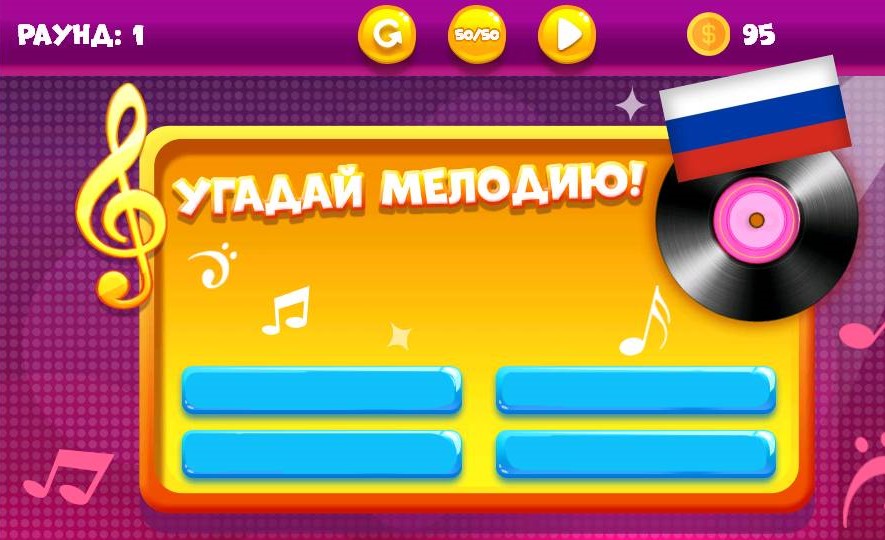 Отгадайте название  
русской народной песни
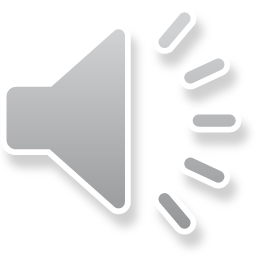 А черёмуха цвела
Ах, вы, сени, мои сени
Коробейники
Во кузнице
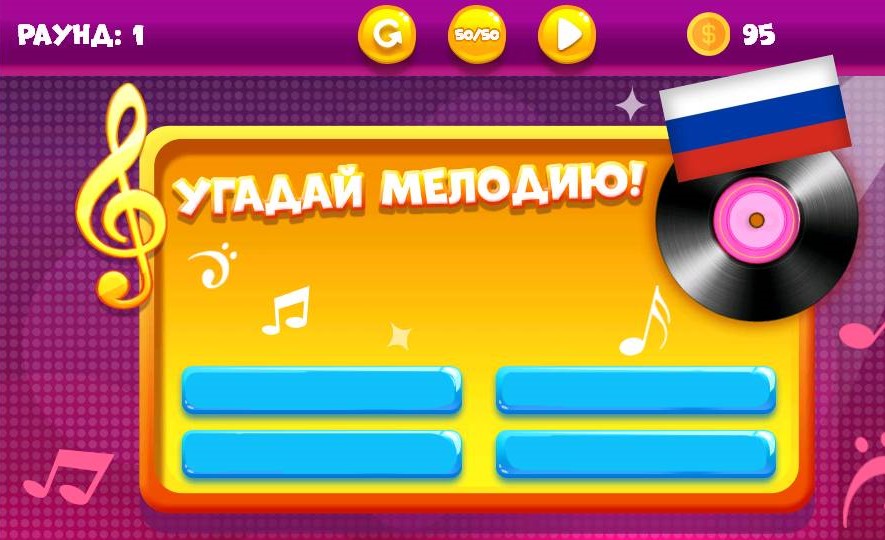 Отгадайте название  
русской народной песни
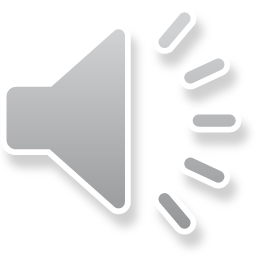 Блины
Из – за острова на стрежень
Степь широкая
При лужке
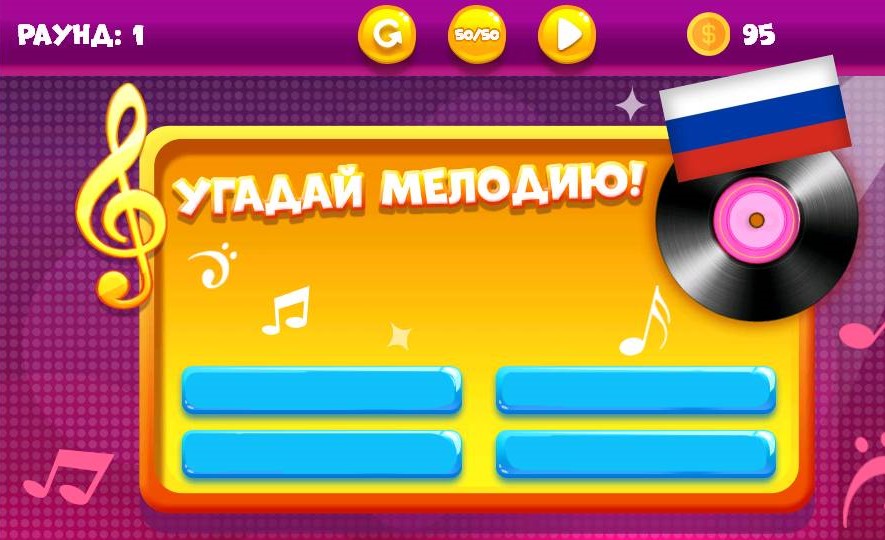 Отгадайте название  
русской народной песни
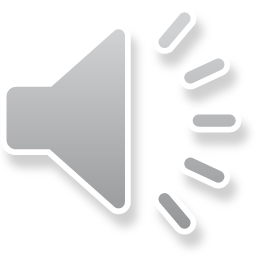 Летят утки
Во саду ли, в огороде
Светит месяц
На горе стоял казак
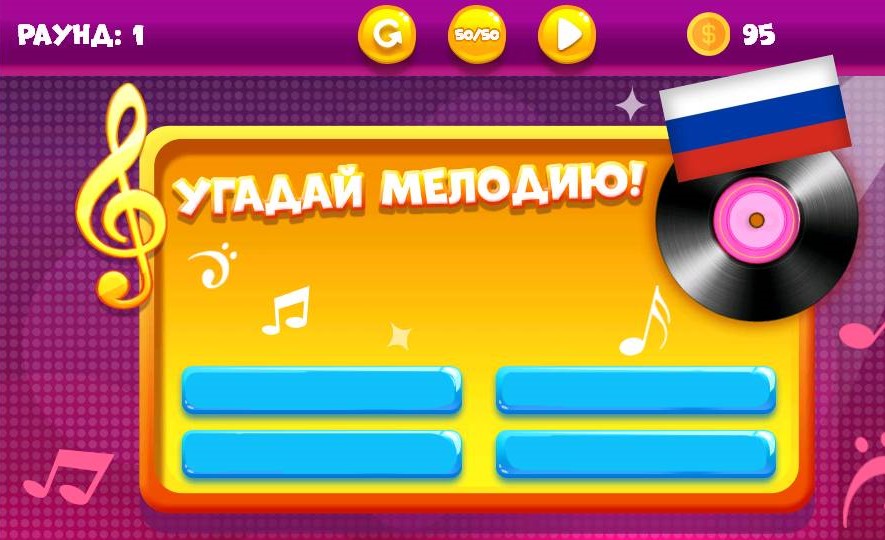 Перед вами отрывок песни одного из народов России. На каком языке исполнена эта песня?
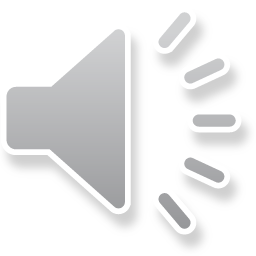 Бурятский
Чувашский
Удмуртский
Украинский
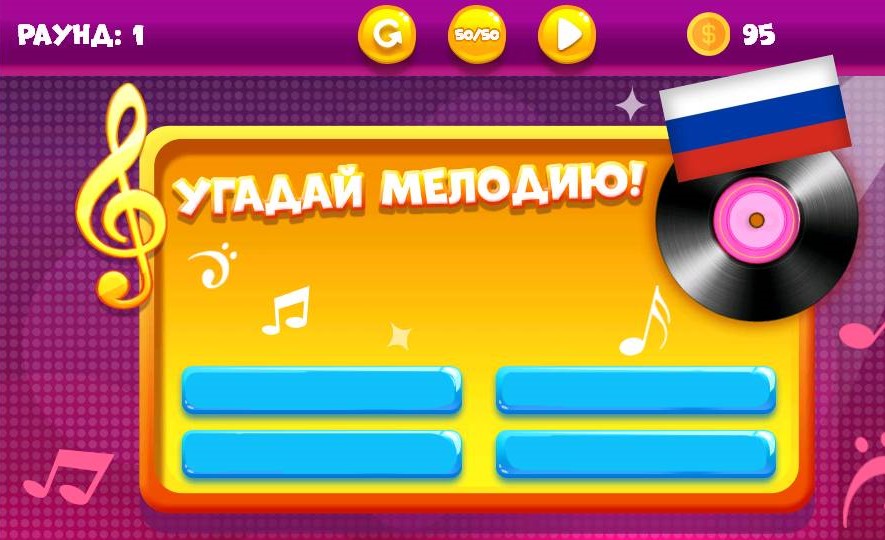 Перед вами отрывок песни одного из народов России. На каком языке исполнена эта песня?
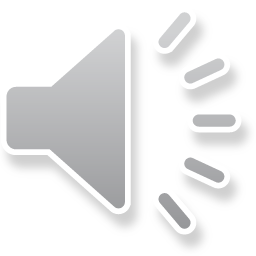 Осетинский
Казахский
Удмуртский
Ингушский
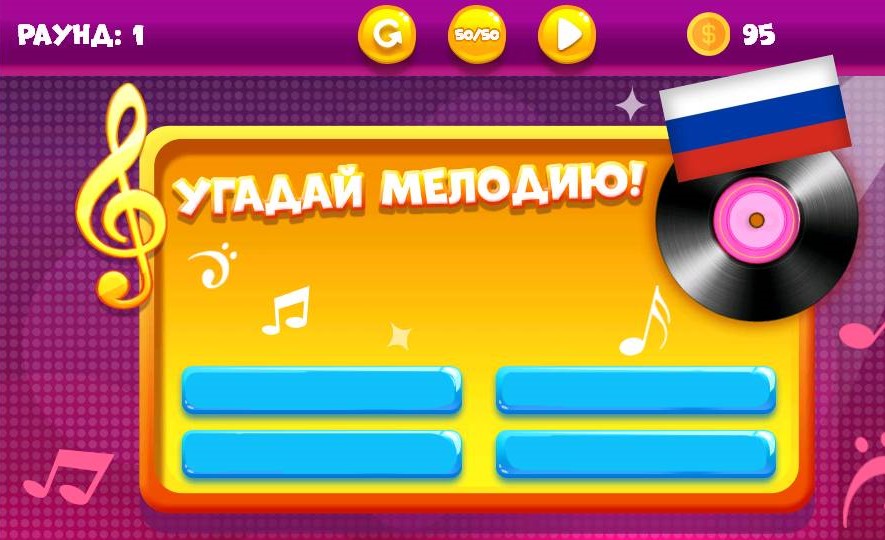 Перед вами отрывок песни одного из народов России. На каком языке исполнена эта песня?
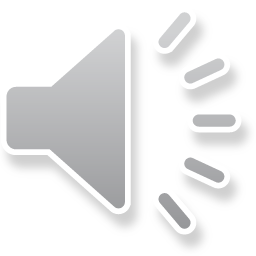 Бурятский
Казахский
Ингушский
Осетинский
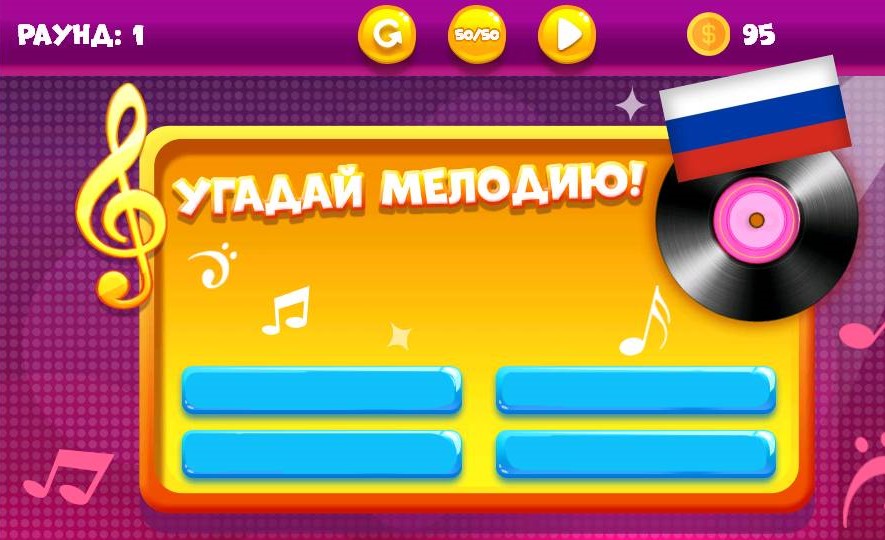 Перед вами отрывок песни одного из народов России. На каком языке исполнена эта песня?
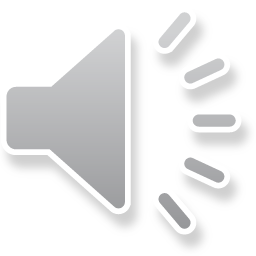 Бурятский
Армянский
Чувашский
Язык коми
Источники:

https://zvukipro.com/teleshow/716-zvuki-iz-teleperedachi-ugadaj-melodiju.html
https://mirtankov.su/sites/default/files/img/ugadai-melodiyu.jpg
https://gameorg.ru/media/screenshots/ugadaj-melodiyu_111.png
https://mirtankov.su/sites/default/files/img/ugadai-melodiyu.jpg
https://www.youtube.com/watch?v=jCHAS8cgwWs
https://pinkamuz.pro/search/во%20поле%20бер%20за%20стояла%20минус
https://pinkamuz.pro/search/%D1%87%D1%83%D0%B2%D0%B0%D1%88%D1%81%D0%BA%D0%B0%D1%8F%20%D0%BD%D0%B0%D1%80%D0%BE%D0%B4%D0%BD%D0%B0%D1%8F%20%D0%BF%D0%B5%D1%81%D0%BD%D1%8F